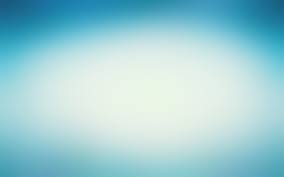 AtomBuilder
By Max
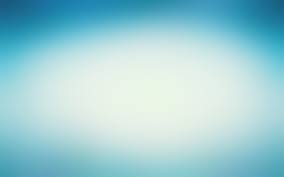 Introduction
There are many apps and many tools on it. But for my opinion, this apps is really use because it can help you by study chemistry. But before I start to use this app, I had many question and thought about it.
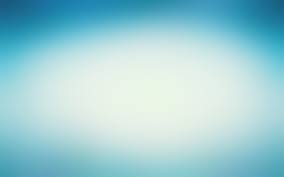 My Questions
These are my question
Is it quick and can pop up quickly
Is it helpful that you will want to use it more
It can teach you some things 
Can under ages like children will understand how to use it
Can it be used as a test in class?
Will I make my children use it in the future
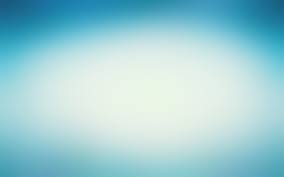 Answers
Yes it loads really fast that you won’t be upset about it
It is really useful that I think I will use it for my final exam 
It tough me thing about the protons, electrons, and even neutrons.
Yes, if they are willing to use it, I think this app will be really useful for children in elementary school
Yes it can test you how much you know about the elements and stuff like that
I would recommend my child if I ever have one to use it because I teach a lot of stuff and I think it will bump my grades to learn many things on it.
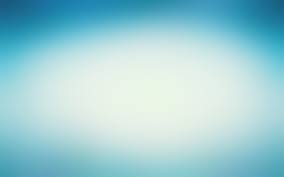 Conlusion
As a result, this app is really useful and can be used in class such as test or quiz. I will suggest to everyone to use it and I will love to tell the whole world about this app.